CA ERFO NP DEVA 2022-1(2)Salt Creek Interpretive Trail
Amanda Peters, CFLHD Hydraulic Engineer
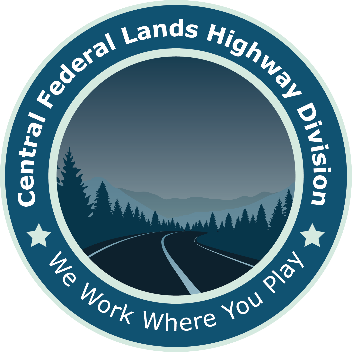 *Unless otherwise noted, FHWA is the source of all images in this presentation
CFL and ERFO Program
CFL: Central Federal Lands
Main Funding Source: ERFO Program
Emergency Relief for Federally Owned Roads
Intent: Restore facilities to pre-disaster condition
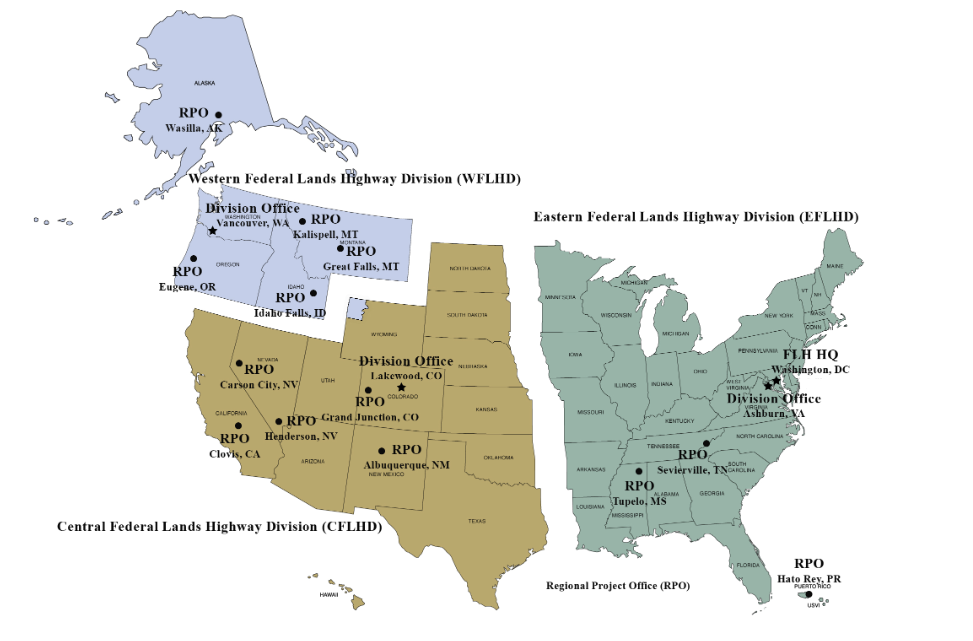 Project Location
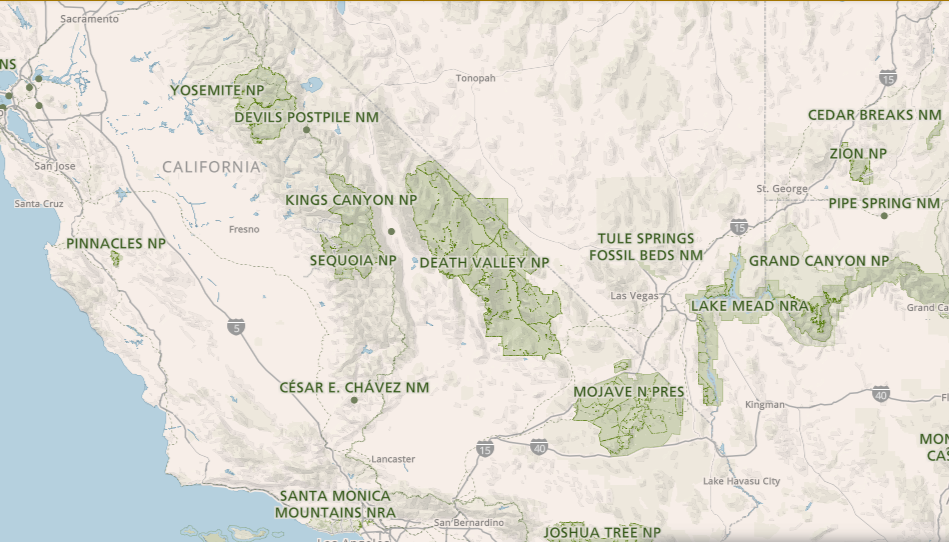 Salt Creek Interpretive Trail
Source: https://www.nps.gov/deva/planyourvisit/maps.htm
Project Location
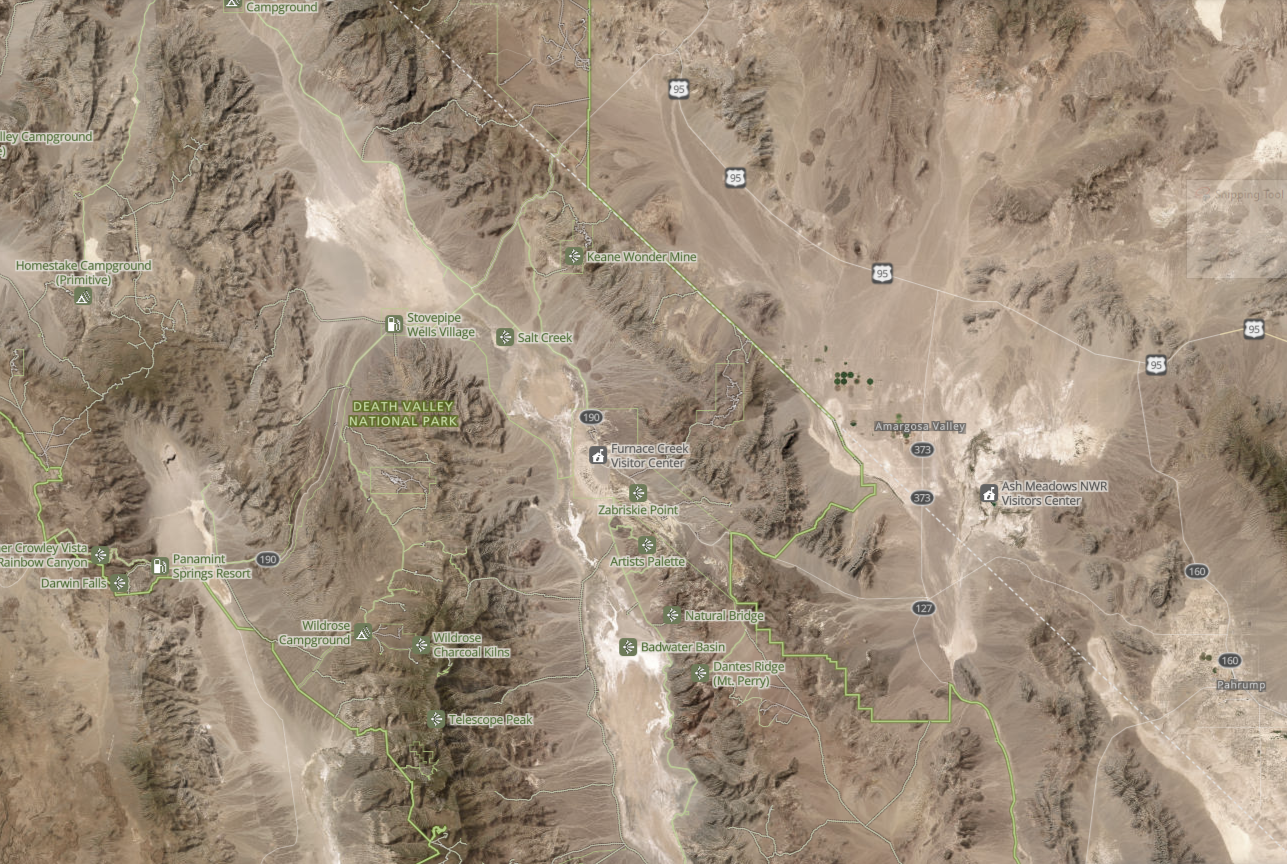 Source: https://www.nps.gov/deva/planyourvisit/maps.htm
Project Significance
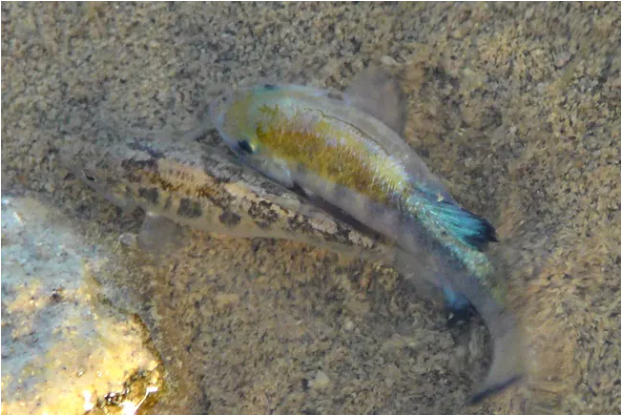 Salt Creek Pupfish
~1.5 in long
Provide educational opportunities while protecting sensitive habitat
Source: https://www.nps.gov/deva/learn/nature/fish.htm
Pre-Disaster Conditions
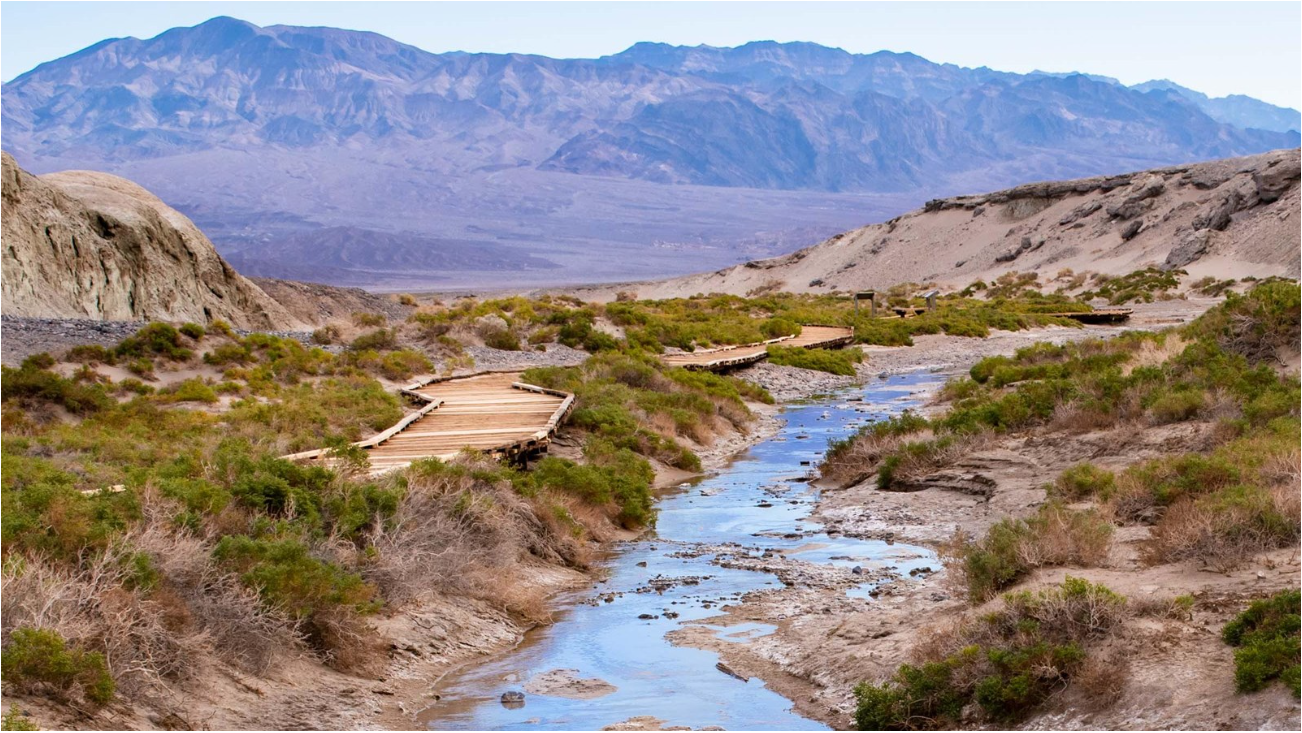 Source: https://www.nps.gov/places/salt-creek.htm
Disaster Events
August 2022: Flash Flooding 
Single Day Rainfall: 1.7 in
August 2023: Tropical Storm Hilary
Single Day Rainfall: 2.2 in
Average Annual Rainfall in DEVA: 2 in
Significant damage throughout DEVA
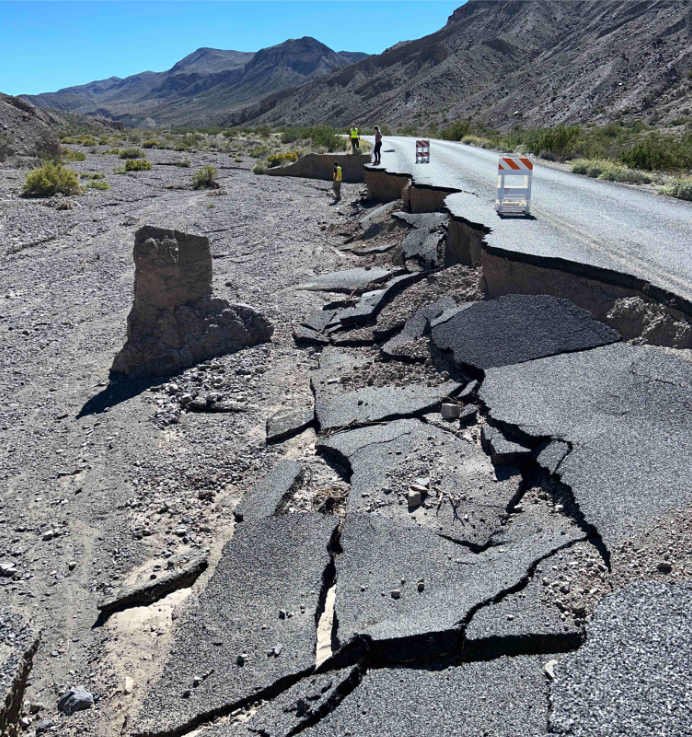 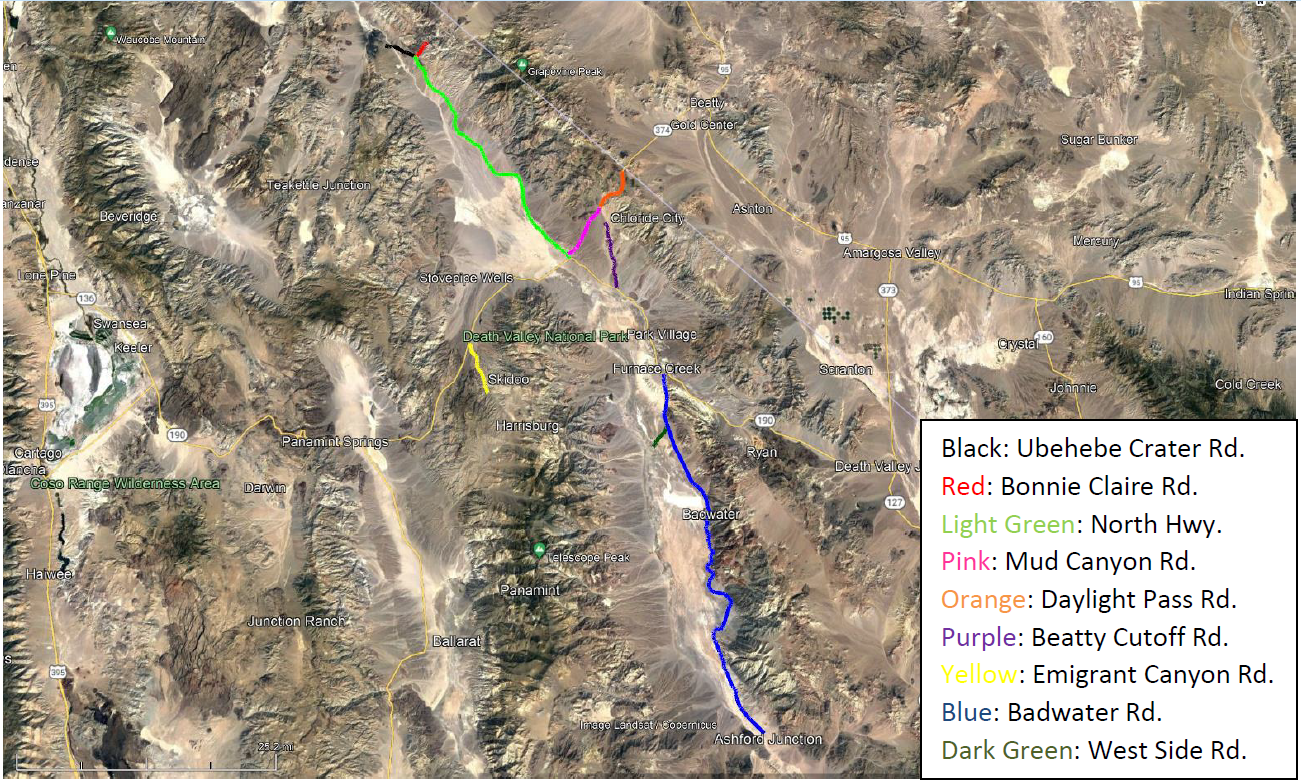 Post-Disaster Conditions
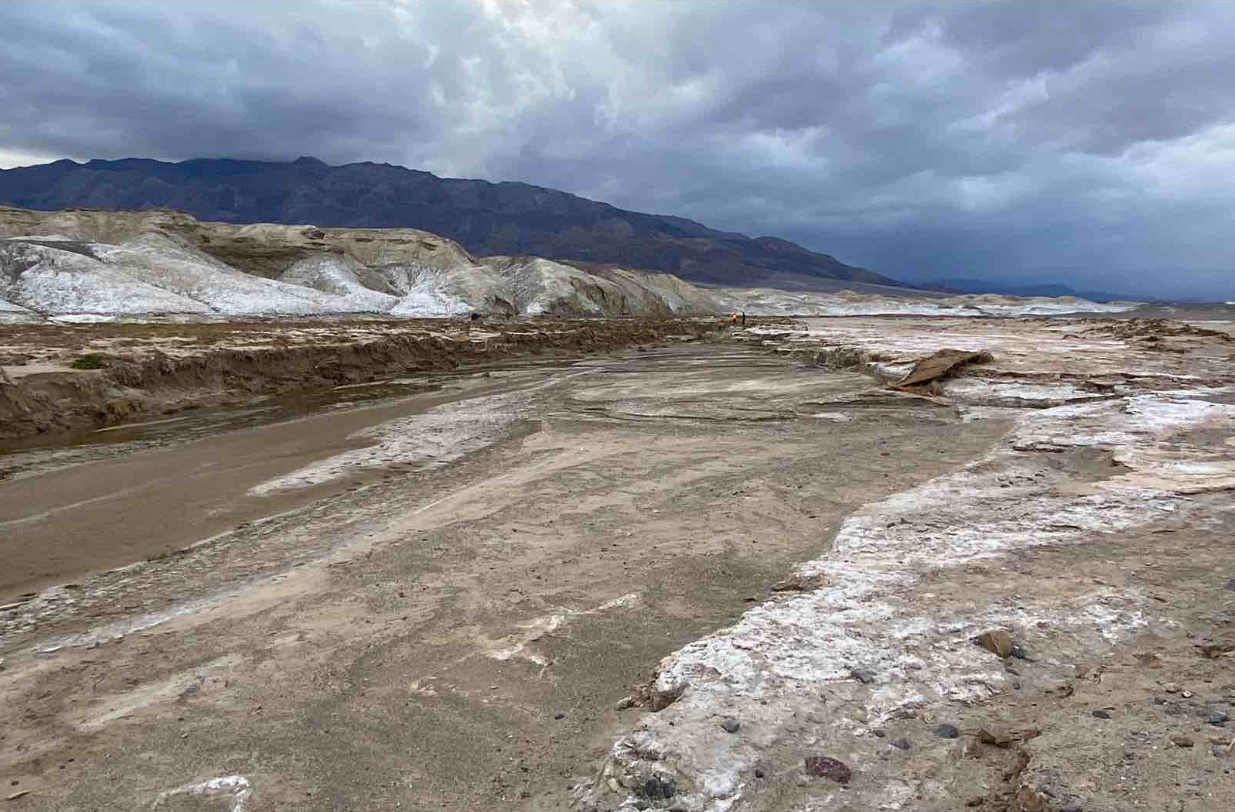 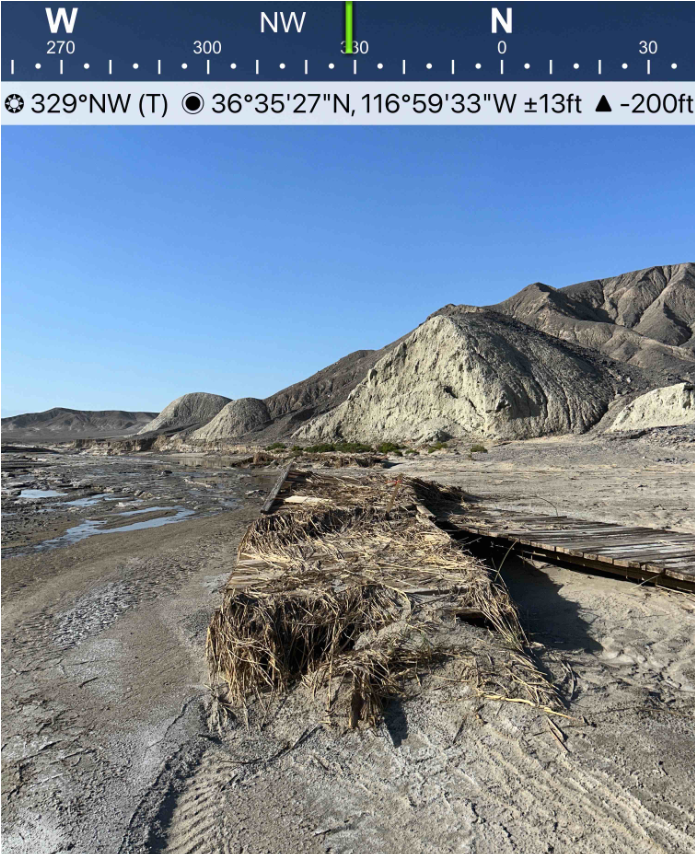 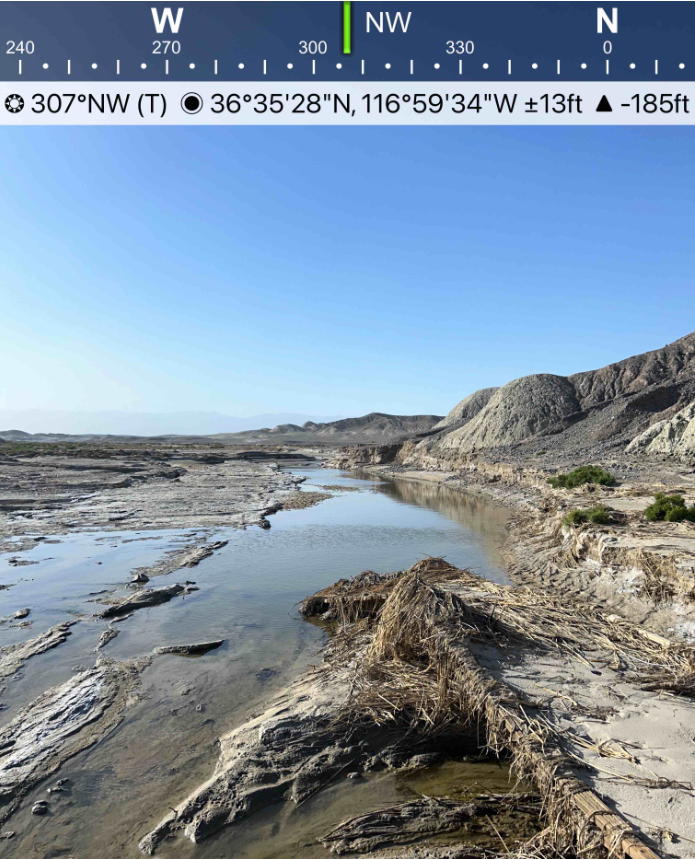 Salt Creek Drainage Basin
Approximately 1500 sqmi. drainage basin
Outfall: Badwater Basin
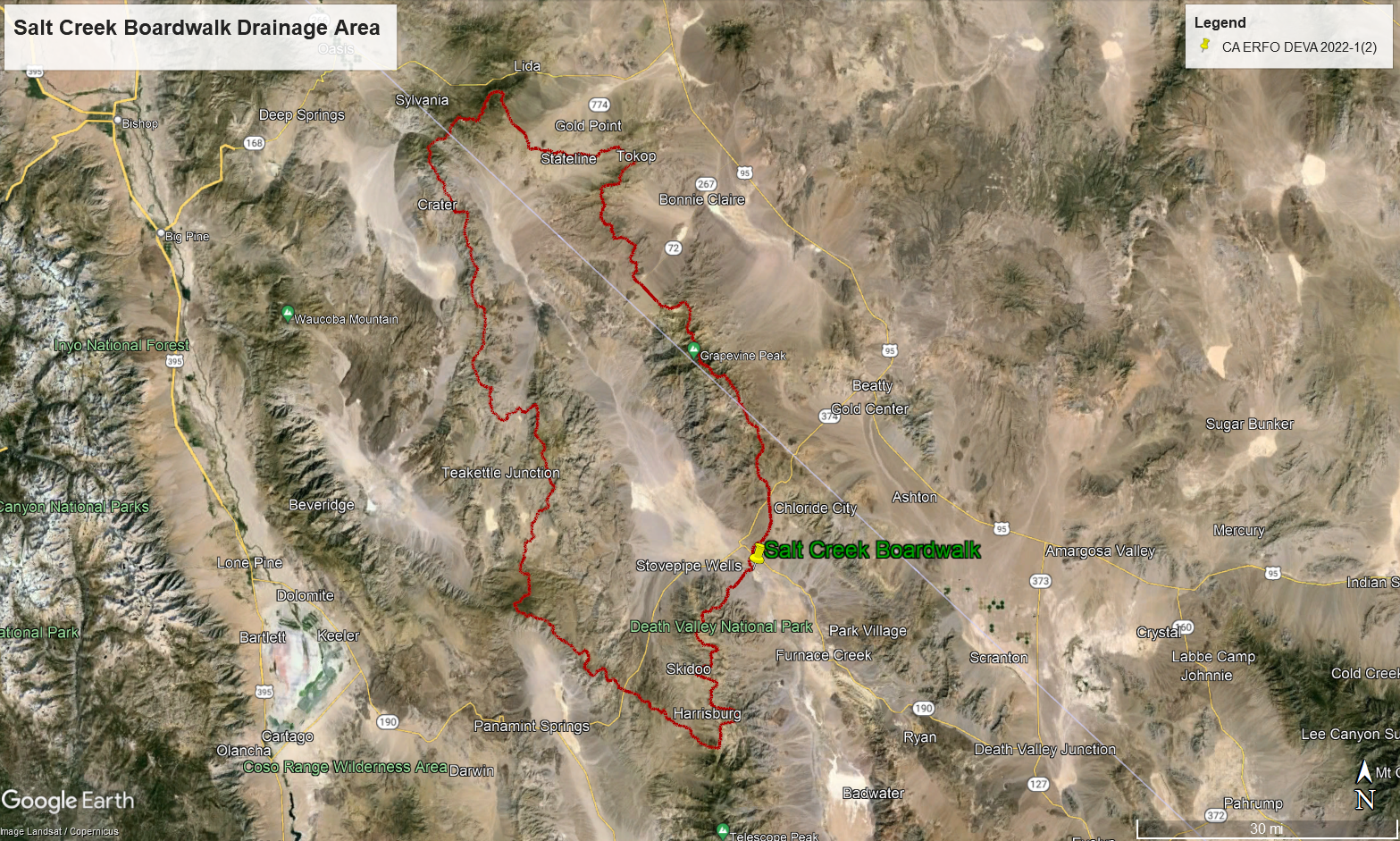 Source: Google Earth
Former Boardwalk
Originally Built: 1976
Most Recent Boardwalk Built: 1997
Cast in Place Concrete Piers
Douglas Fir Decking
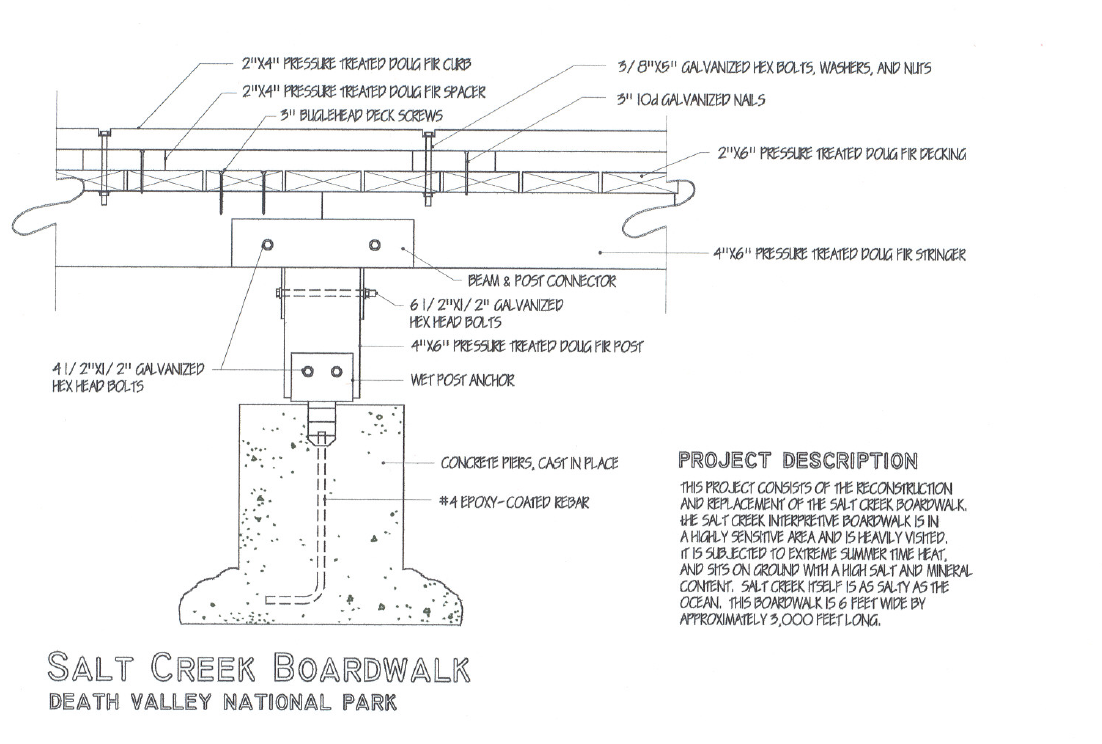 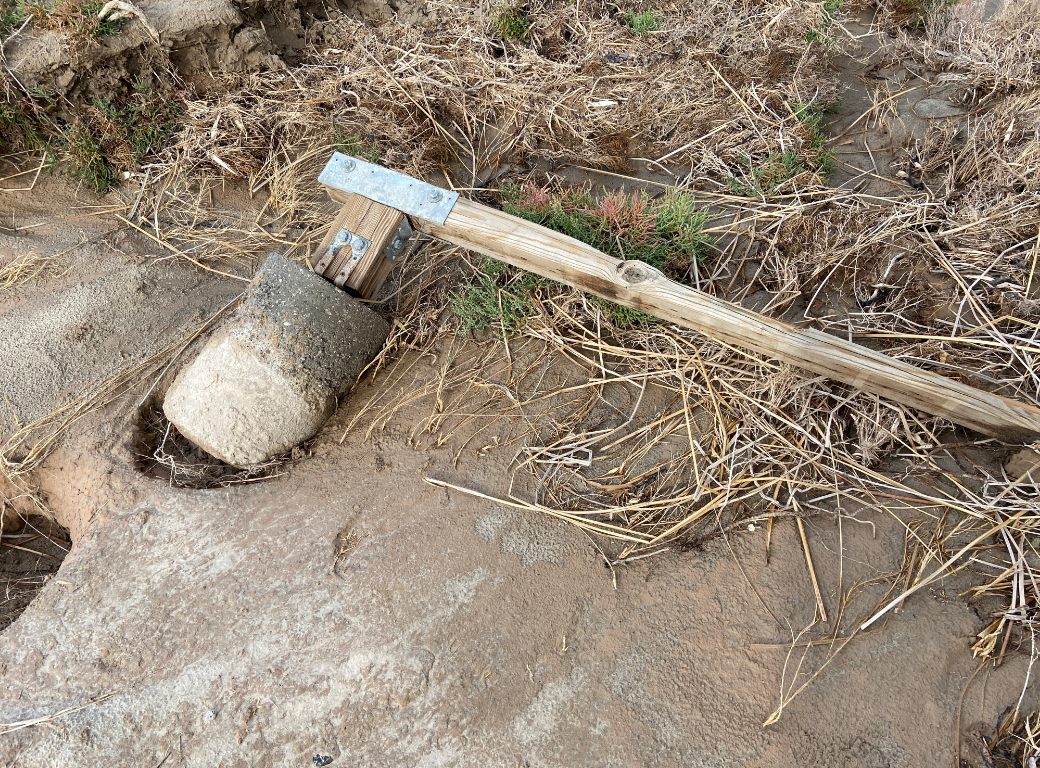 Source: NPS
Project Constraints
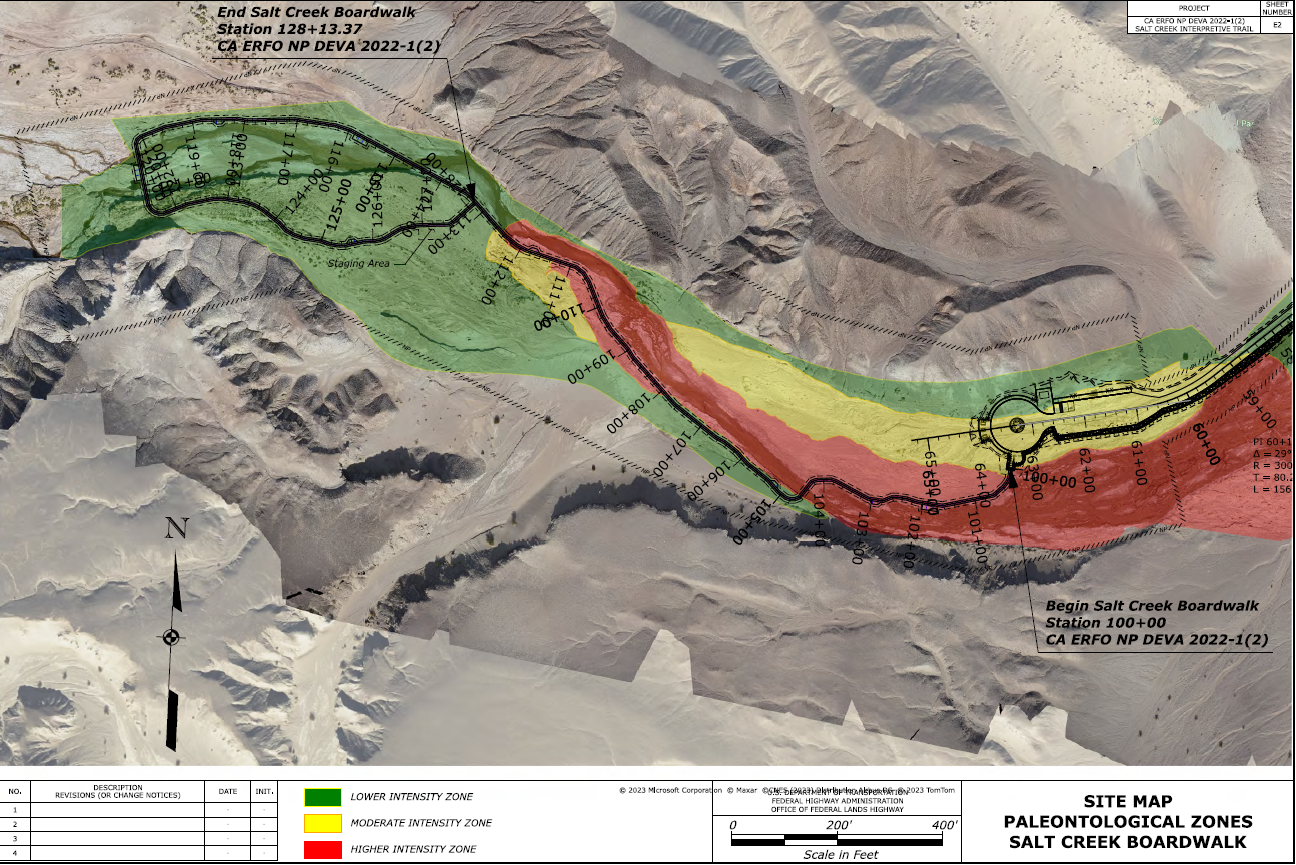 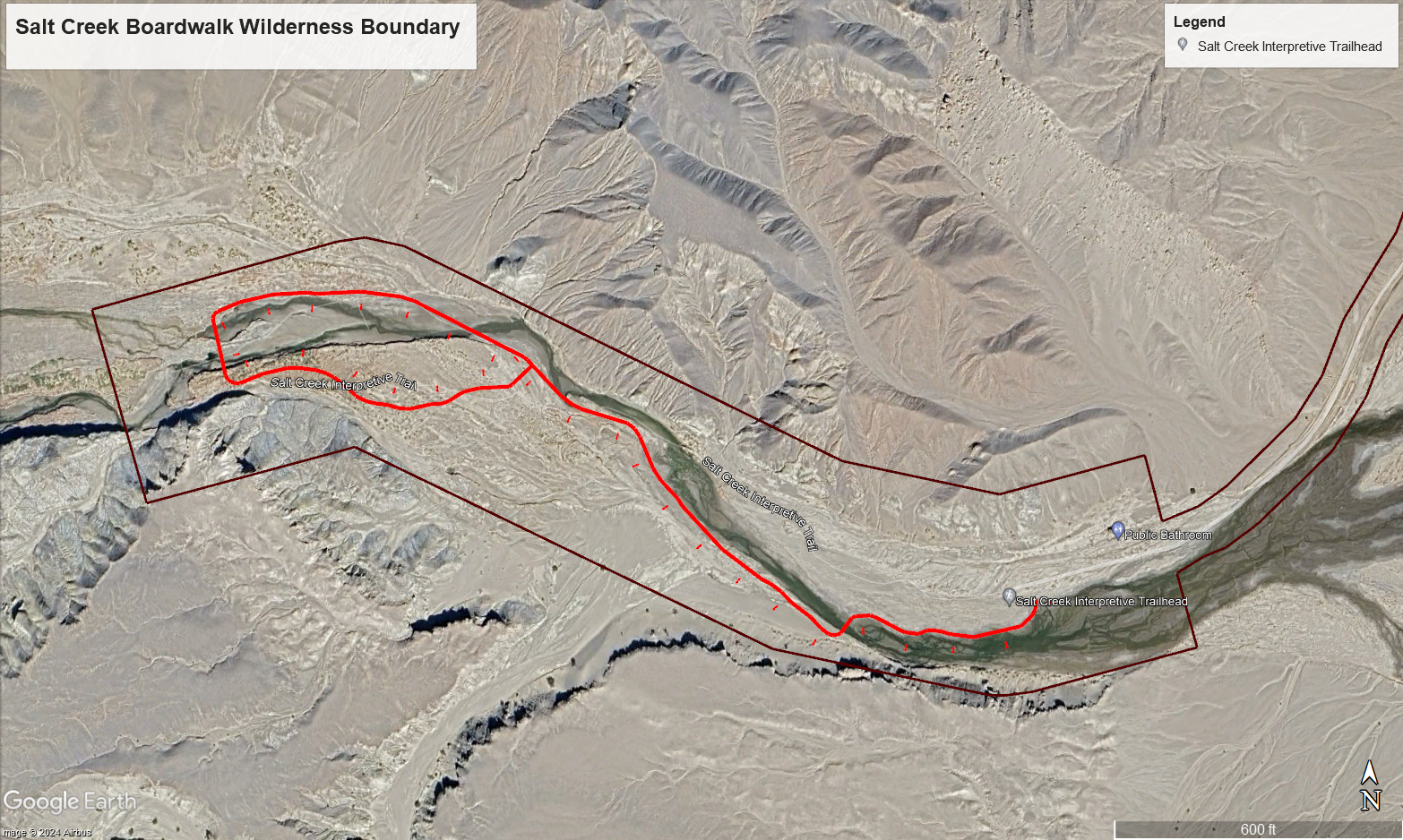 Design Approach & Criteria
Hydraulic Capacity Design Event: 25 yr (no pressure flow)
Scour Design Event: 50 yr 
Scour Check Event: 100 yr
Boardwalk Capacity Design
Ensure the boardwalk is not under pressure flow for the 25 yr event
SMS Version 13.2.17
SRH-2D: Flow and Sediment
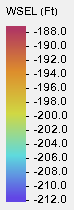 Flow
Sediment Transport – Model Development
Sandy Streambed Material
Wide floodplain and zone of sediment movement
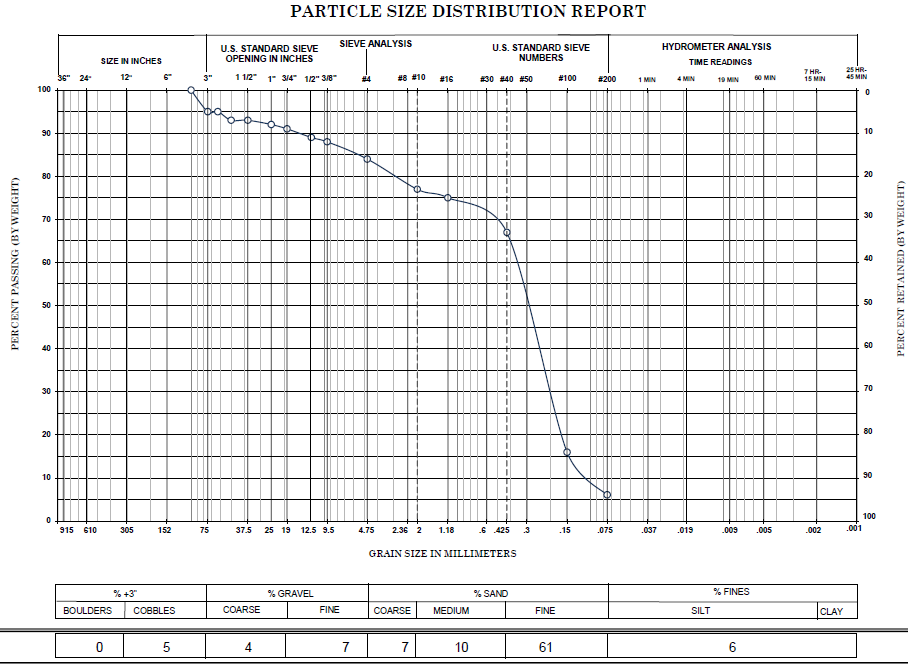 Topographic Comparison
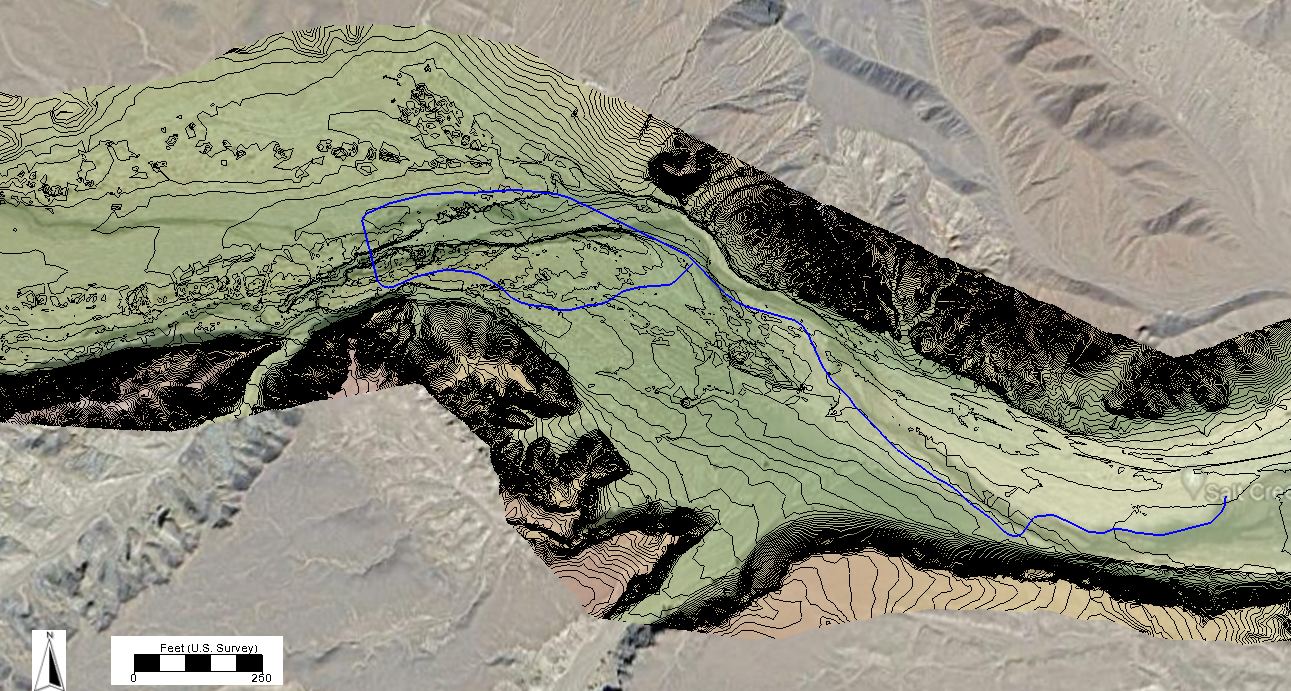 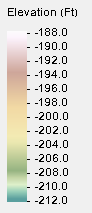 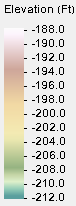 October 2022
October 2023
Sediment Transport Comparison
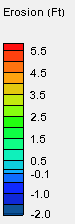 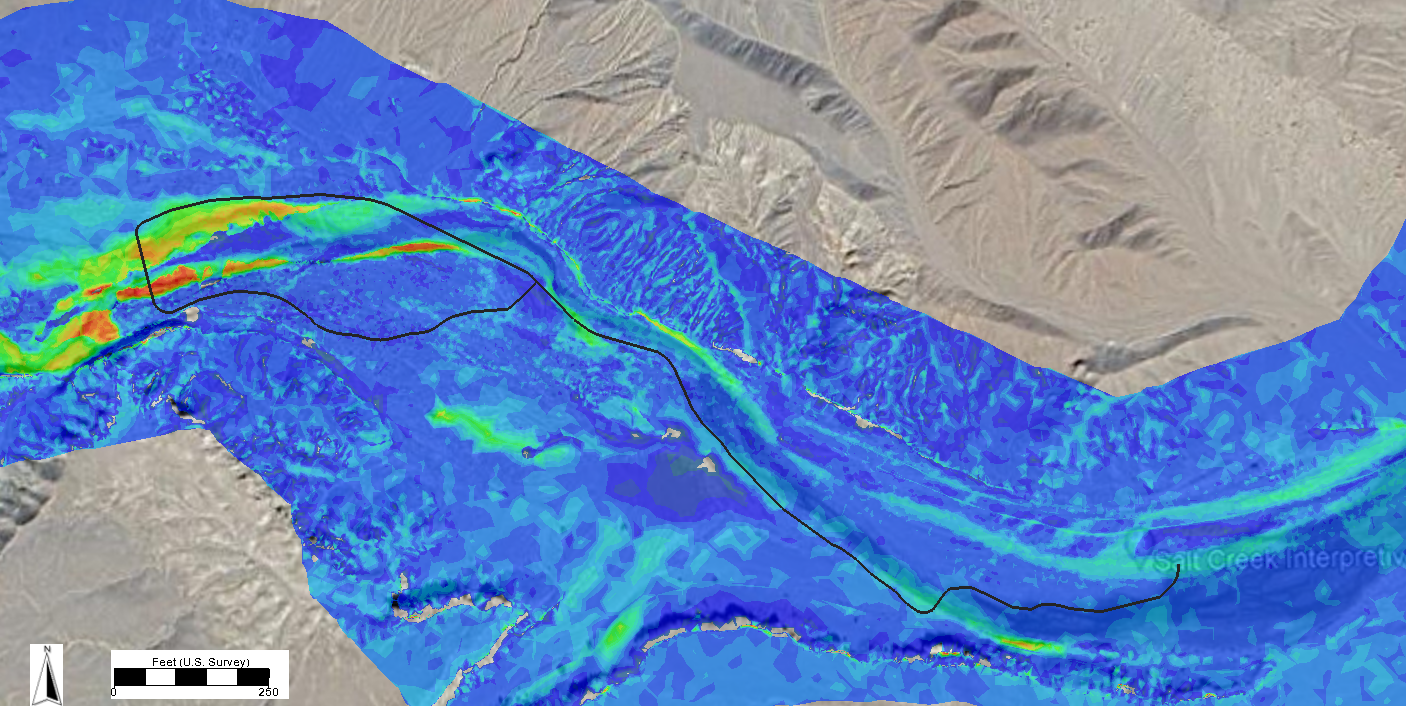 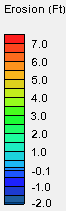 Flow
Flow
LiDAR Comparison: 2022-2023
Pre-Tropical Storm Hilary Sediment Transport Results (100 yr)
Post-Hilary Sediment Transport
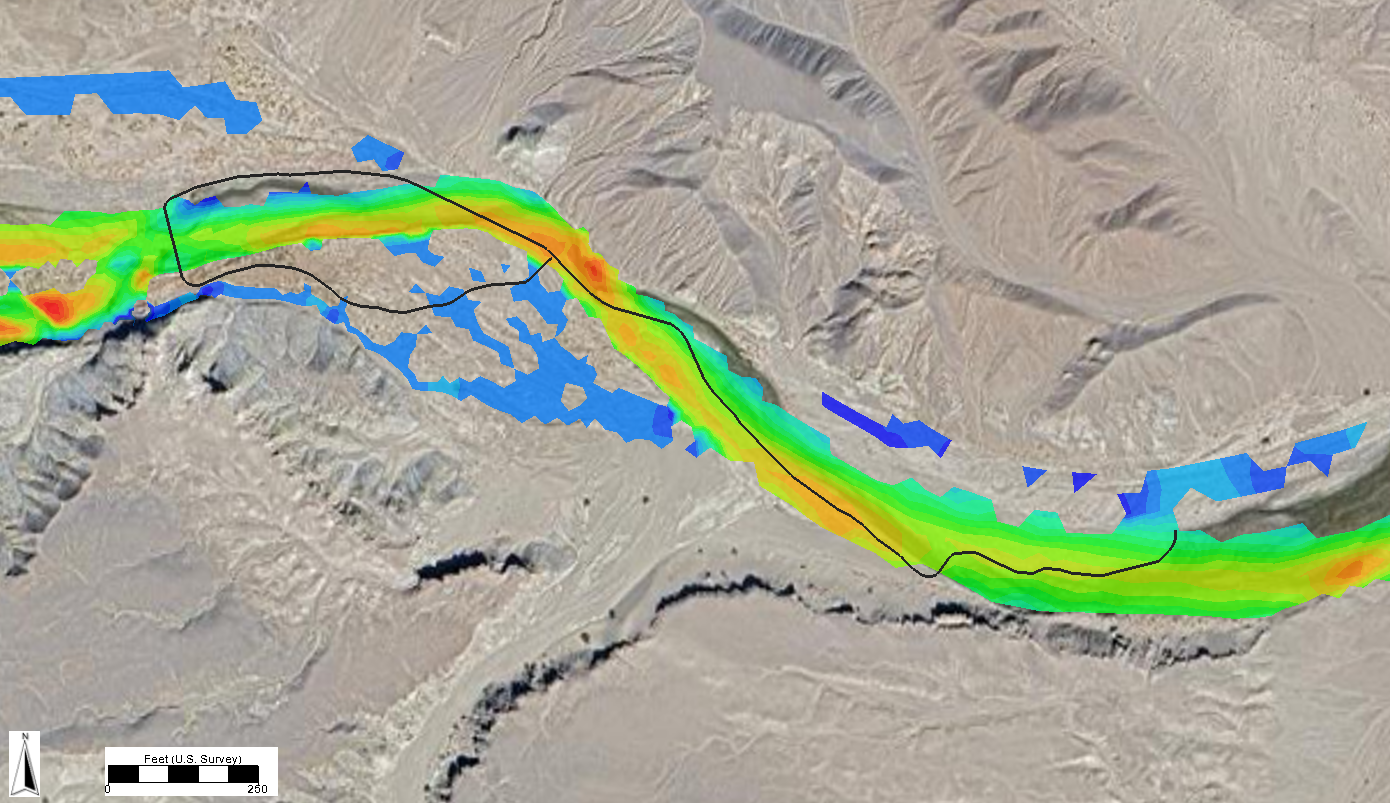 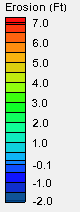 Flow
Post-Tropical Storm Hilary Sediment Transport Results (100 yr)
Scour Zones
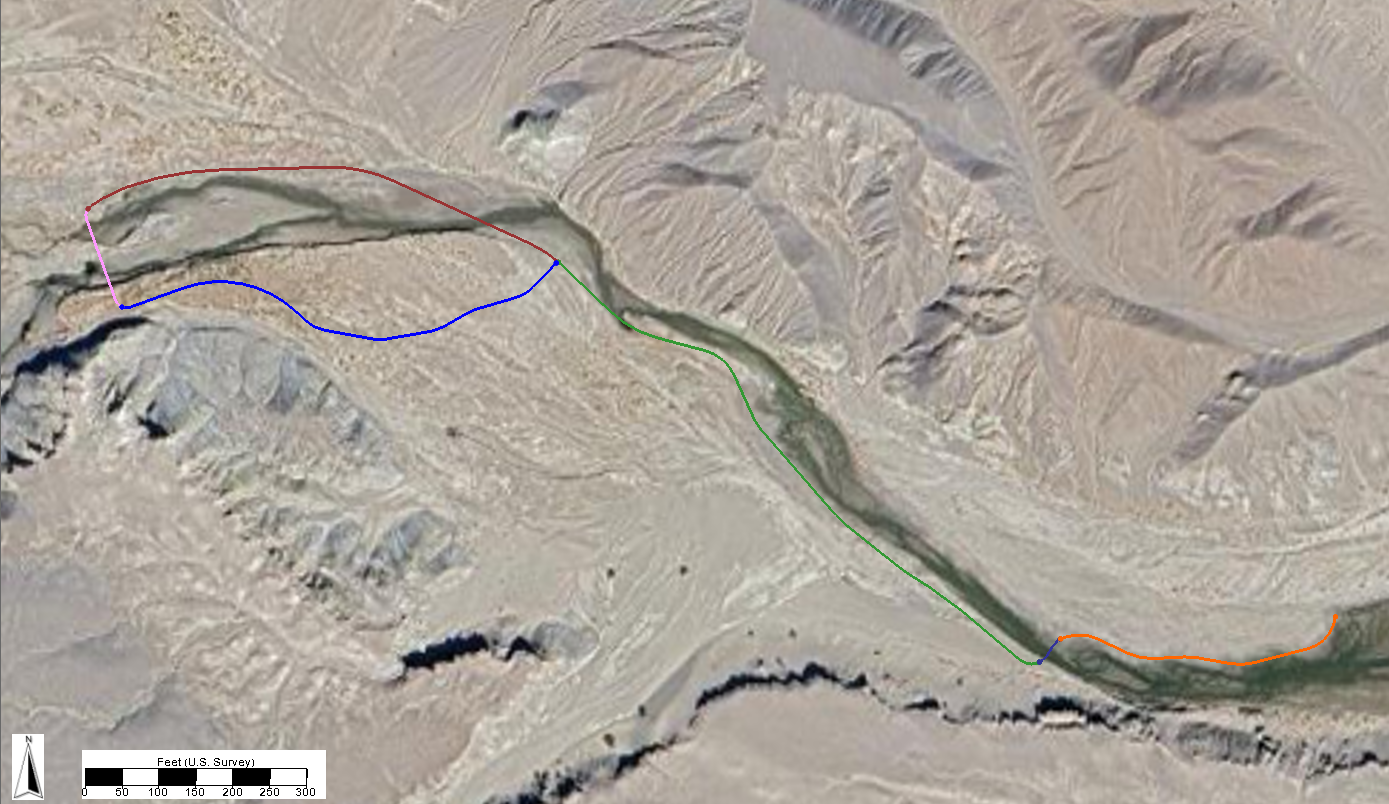 Scour Zone 4
Scour Zone 3
Scour Zone 6
Scour Zone 5
Scour Zone 2
Scour Zone 1
Helical Pile Scour
HEC-18 Pier Scour Equation (non-standard approach)
Scour Design Event: 1.2 x single helical pile scour depth
Scour Check Event: Debris considerations (wall pier)
Scour Results
Combination of sediment transport model results and local (pier) scour
Existing Boardwalk Removal
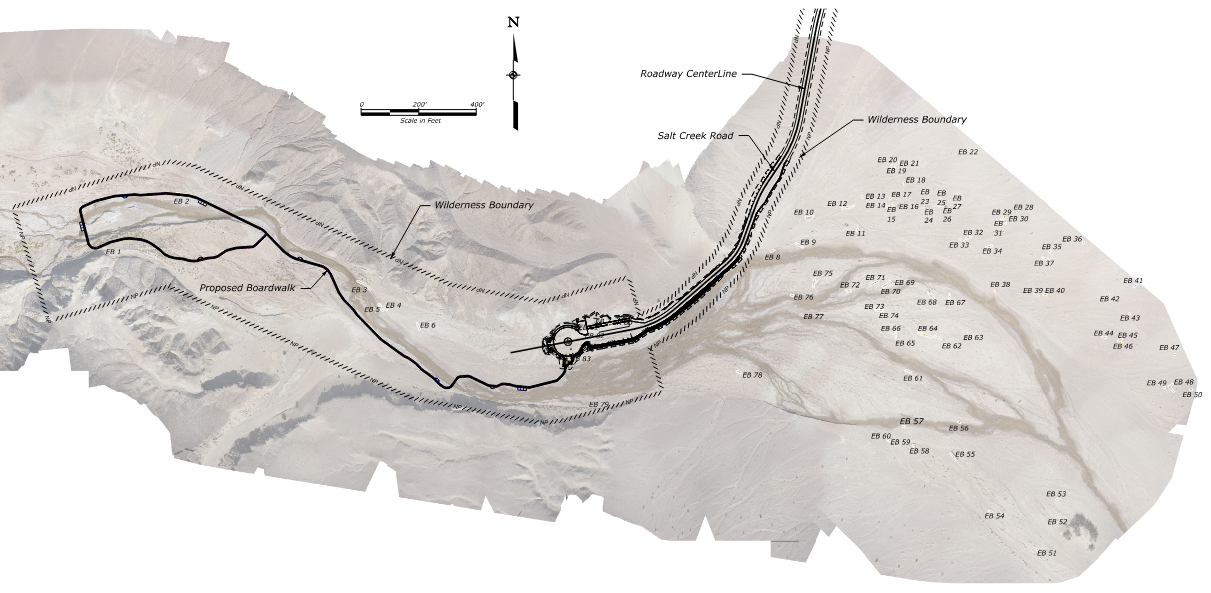 Salt Creek Road
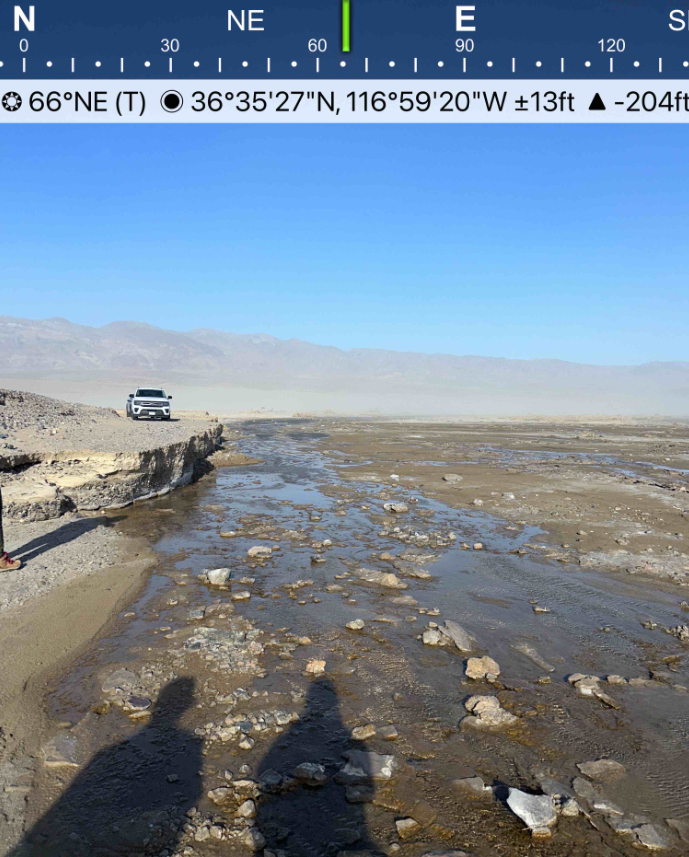 Road and parking area raised to avoid inundation by 25 year event
Embankment Protection
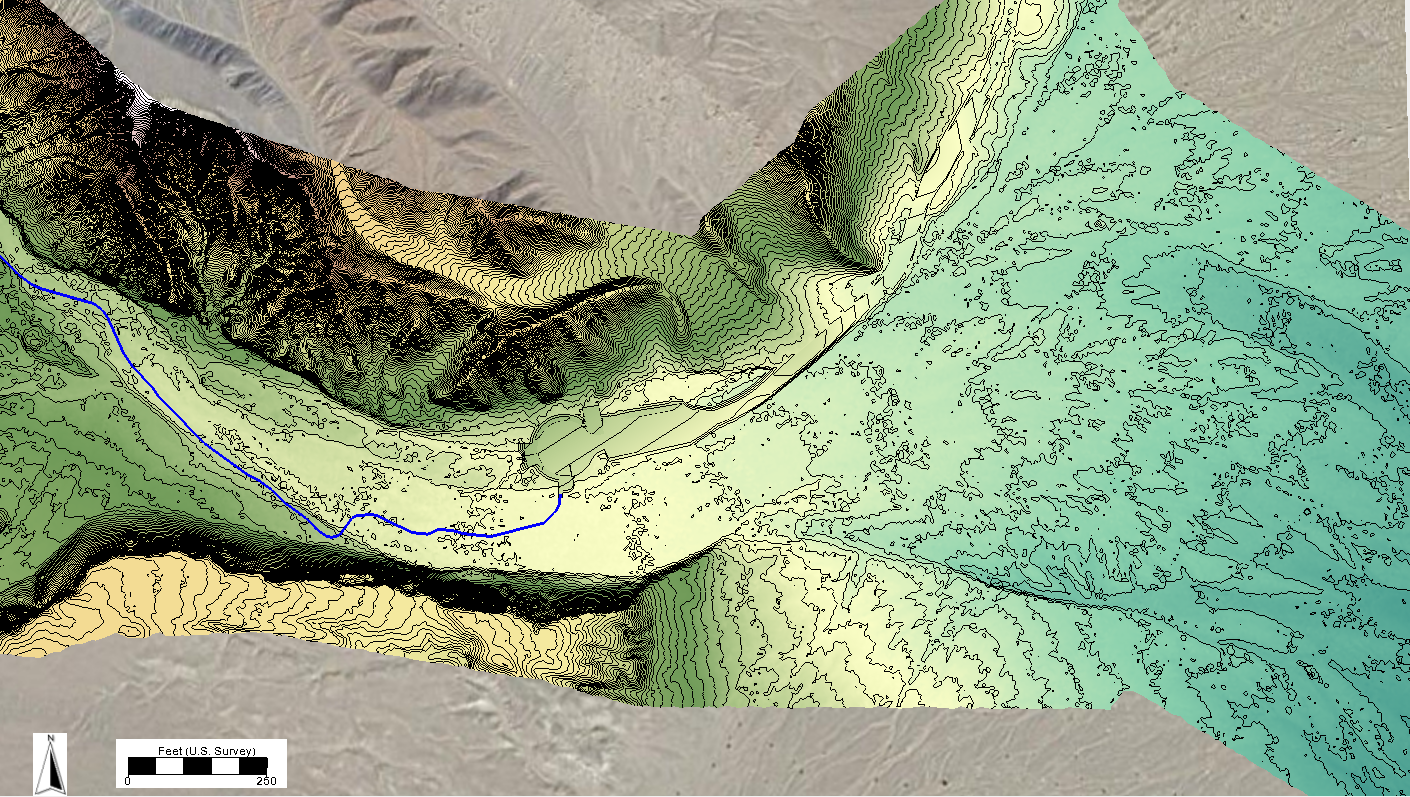 Conclusion
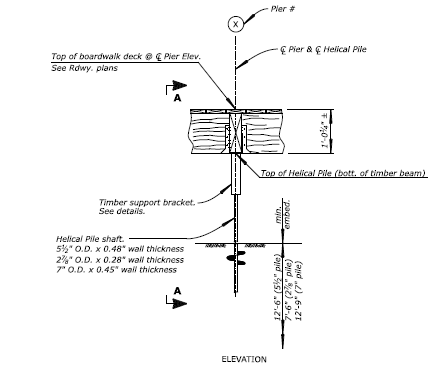 SRH-2D used for hydraulic modeling and sediment transport
Proposed Boardwalk: Helical piles with Douglas Fir decking
Anticipated Construction Start: December 2024
Anticipated Construction Completion: May 2025
Questions?
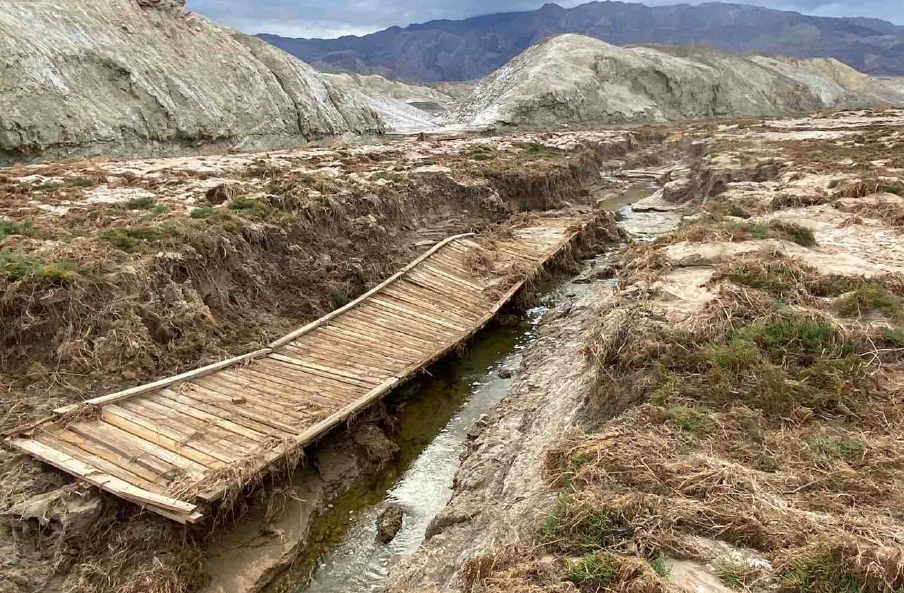